Greek educational System
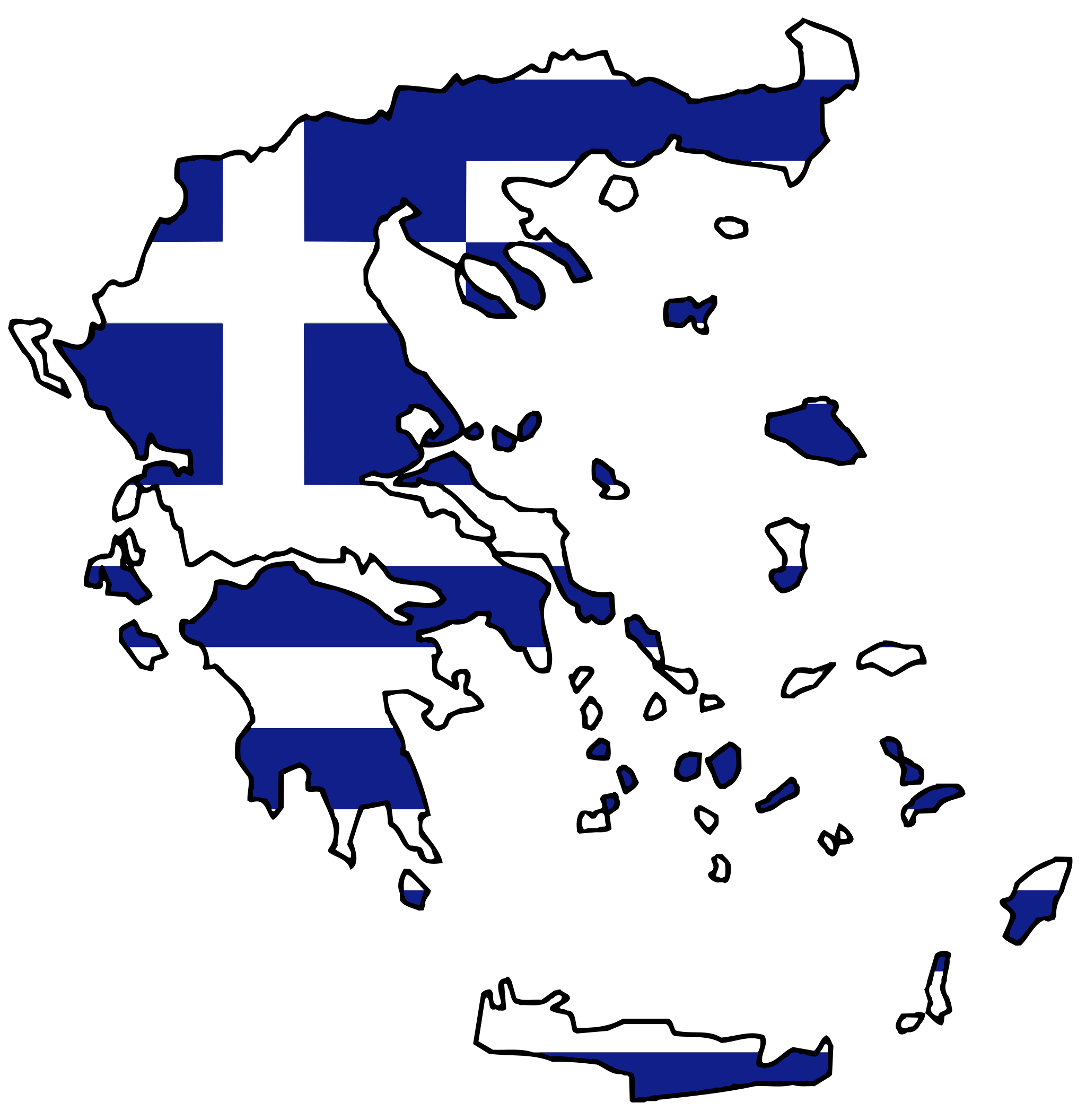 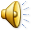 Free and obligatory :from 5 to 15 years old
PRIMARY    :    Kindergarten 4-6 years
                         :    Elementary   6-12 years

SECONDARY:   Gymnasium (junior high) 12-15
                          :   Lyceum       (senior high) 15-18

University    :   4 – 6  duration years of attendance
Greek Kindergarten 4-6 years
School life starts  in Greece since parents are obliged to enroll their children in the  Kindergarten,  at the age of 5.                              The Greek kindergarten consists of two  grades 4-5 & 5-6 usually  in  a  mixed class.
Children from 1.5 – 4 years may addend the Playground: a pedagogical  organized environment, under the Ministry of   Health and Welfare
Greek Elementary  6-12 years
‘Demotiko’ is the elementary  school and  with the Kindergarten consist the Primary Level. Greek pupils enter the elementary school at the age of six. A school year consists of three semesters and the students evaluation is: 
1st   2nd:  descriptive assessment
3rd 4rth:  with letters: A,B,C
5th 6th   :  with marks  from 0 to 10.
Greek  Gymnasium 12-15 years
Gymnasium (junior high school) is the first level of secondary education, and  the last obligatory one. A  student is needed an elementary school’s discharge paper to attend this school. 
Each  year requires qualification in final exams
 Students are evaluated with marks from 0 to 20.
After Gymnasium
After the compulsory  9 years of  general education and receiving the medium baccalaureate, Students have 3 options: 

 Lyceum,   Technical Vocational School and Vocational Educational.
Greek Lyceum  15 -18 years
In the first grade of Lyceum, all students attend the same subjects. School exams exist like in the junior high school.
In the second grade  students are needed to choose one direction of subjects that correspond to their future preference of the University.
Ending the third grade  national exams  are held and that determines which University students  will addend.
Technical  Vocational  Schools                                                             15-18 years
This is an option among students who do not want to deal with the “heavy” subjects of the Lyceum, and wish to obtain a specialty after completing the attendance. 
The attendance of Technical Vocational Schools also lasts 3 years.  Include some common subjects with the Lyceum since the 1st grade.  During the 2nd grade, students are needed to choose 2  specialty relative subjects, depending on the local school’s availability.
Vocational Educational Schools
Are a branch of post-junior secondary education that offer the opportunity to attend a sole cycle of subjects corresponding to a specific manual profession such as Car Engineering, Plumbing, Electrics, Refrigerant. 
The attendance lasts only 2 years. 
School exams are needed in order to attend public university
The higher education is  divided in to 5 groups: Humanities, Sciences, Health Sciences, Economics and Military Schools.
Beethoven Moonlight Sonata